Государственное автономное учреждение дополнительного образования Республики Коми «Республиканский центр дополнительного образования»
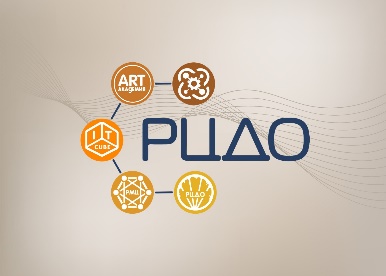 БЕЗОПАСНЫЙ ИНТЕРНЕТ
ДЛЯ ДЕТЕЙ


Составитель: Рогацкий Евгений Евгеньевич,
педагог детского технопарка «Кванториум» 


           
  г. Сыктывкар, 2024
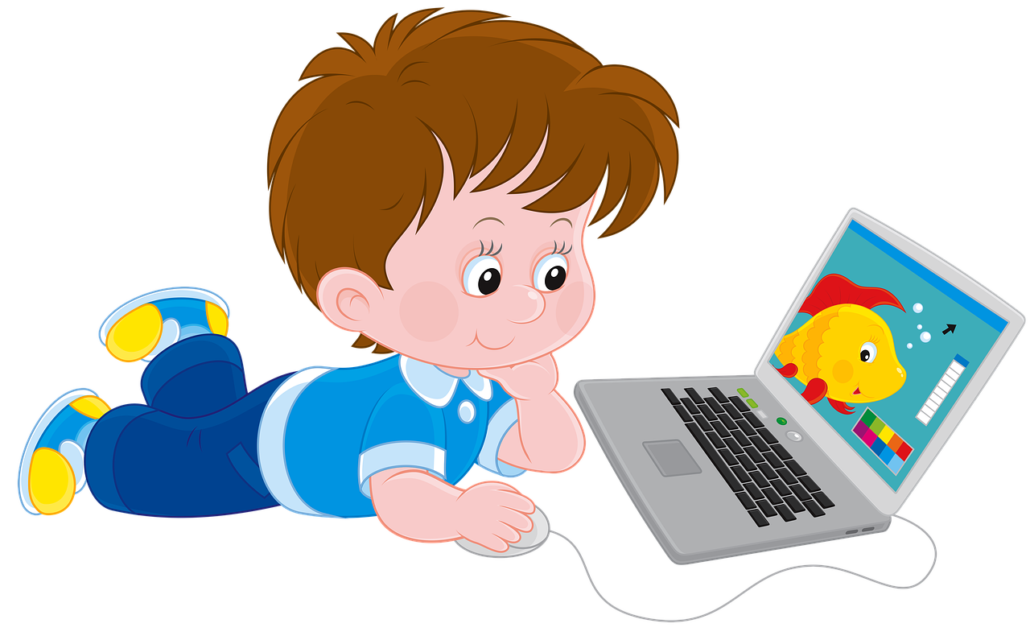 Возрастная категория детей, для которых предназначена презентации: 10 +
Краткие рекомендации по применению презентации:

Данная презентация предназначена для обеспечения информационной безопасности несовершеннолетних обучающихся путем привития им навыков ответственного и безопасного поведения в современной информационно-телекоммуникационной среде.

Цель: сформировать у детей понятие о принципах безопасного поведения в сети Интернет.

Задачи: познакомить учащихся с опасностями, которые подстерегают их в Интернете, и помочь избежать этих опасностей.

Каждый родитель хочет, чтобы дети, находясь в сети, чувствовали себя в безопасности, ведь в интернете есть вещи, которых следует опасаться. Детям и подросткам интернет необходим для выполнения школьных заданий, общения с учителями и другими учениками, интерактивных игр и выполнения других задач. Интернет - прекрасное место для обучения и общения. 
Презентация представляет собой познавательный комикс и несколько рекомендаций, которые помогут обеспечить безопасность детей в сети Интернете.
 
Источник: авторская разработка
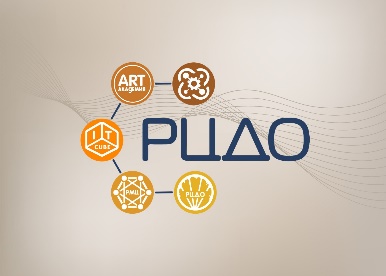 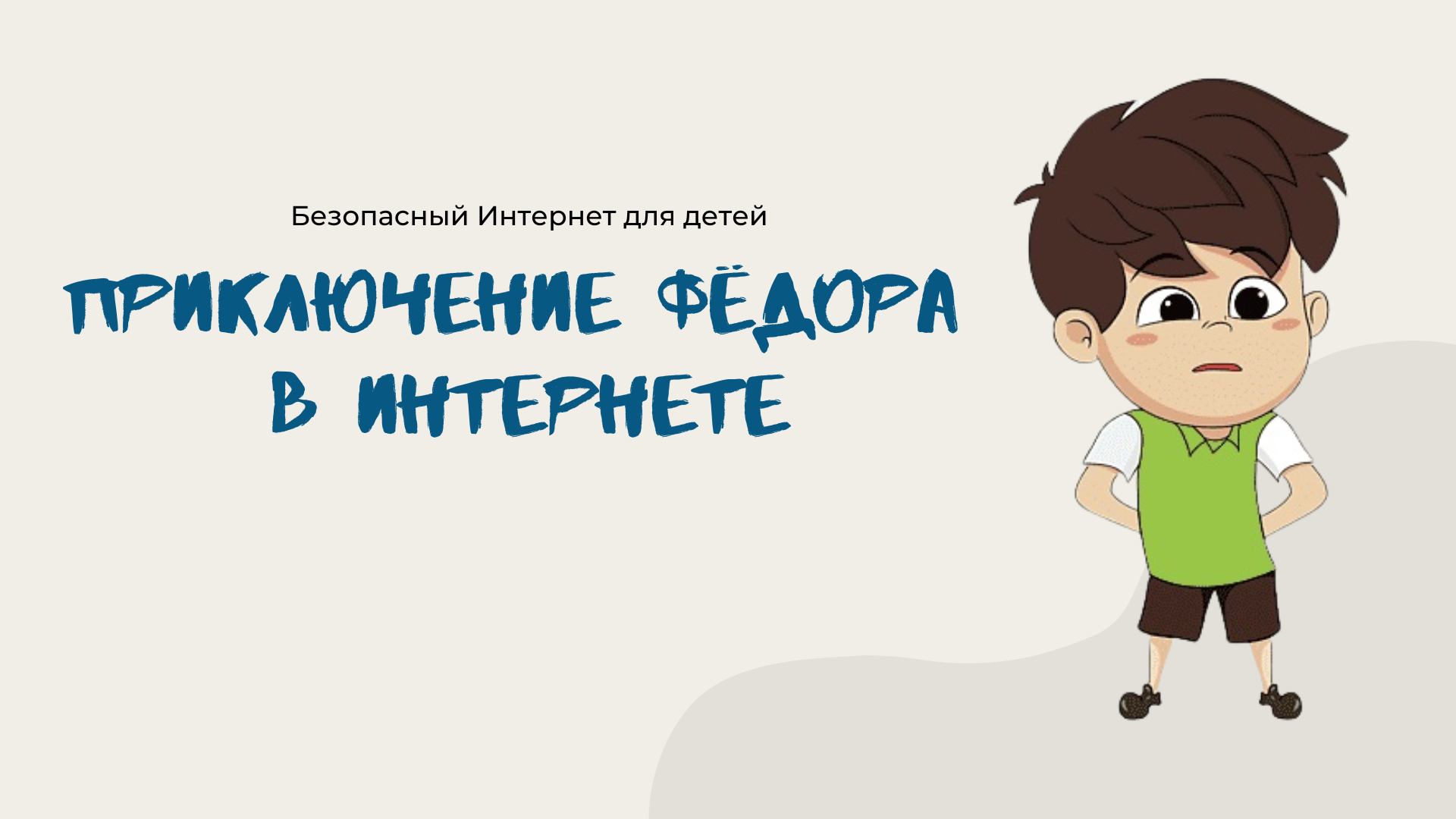 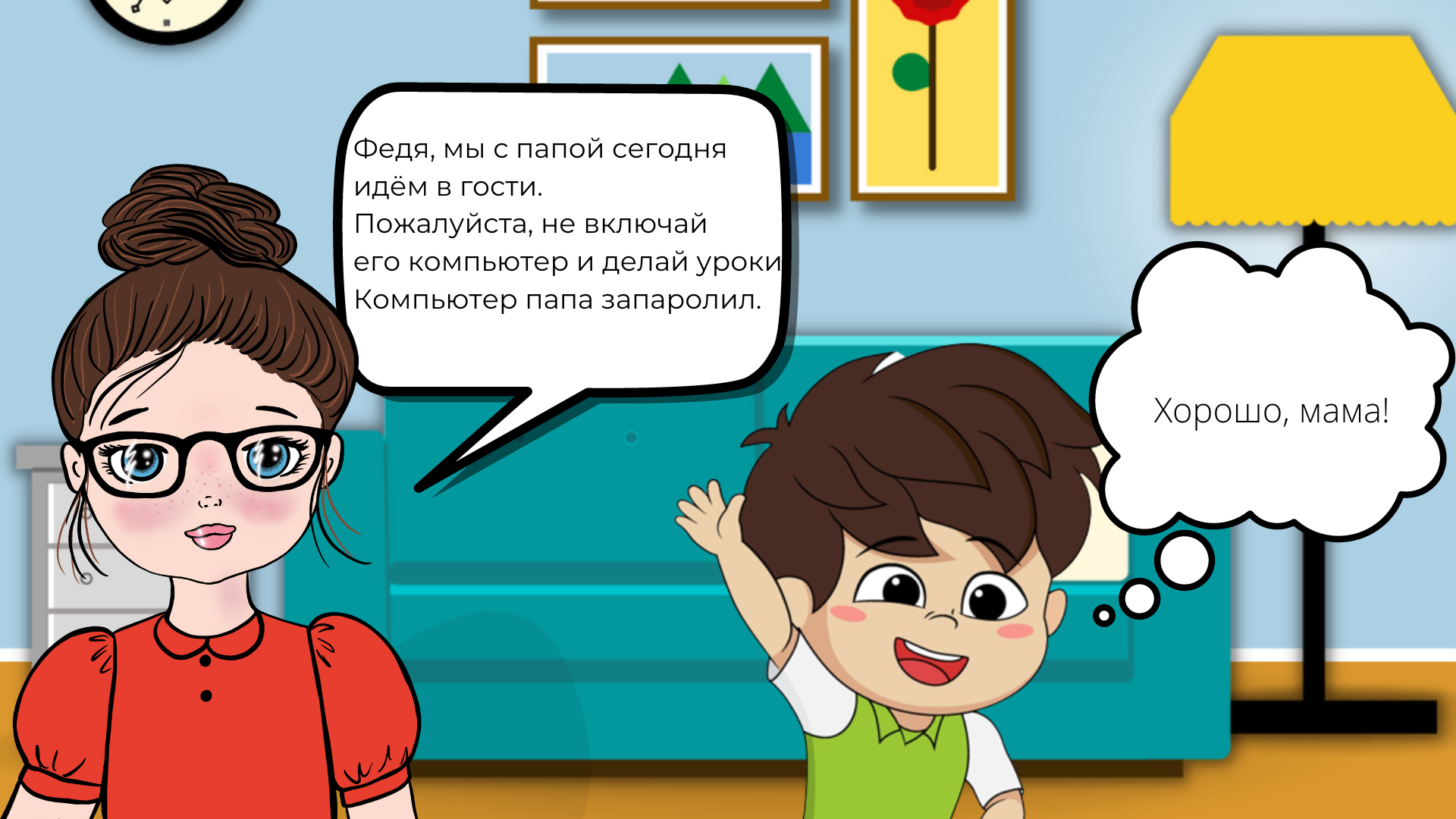 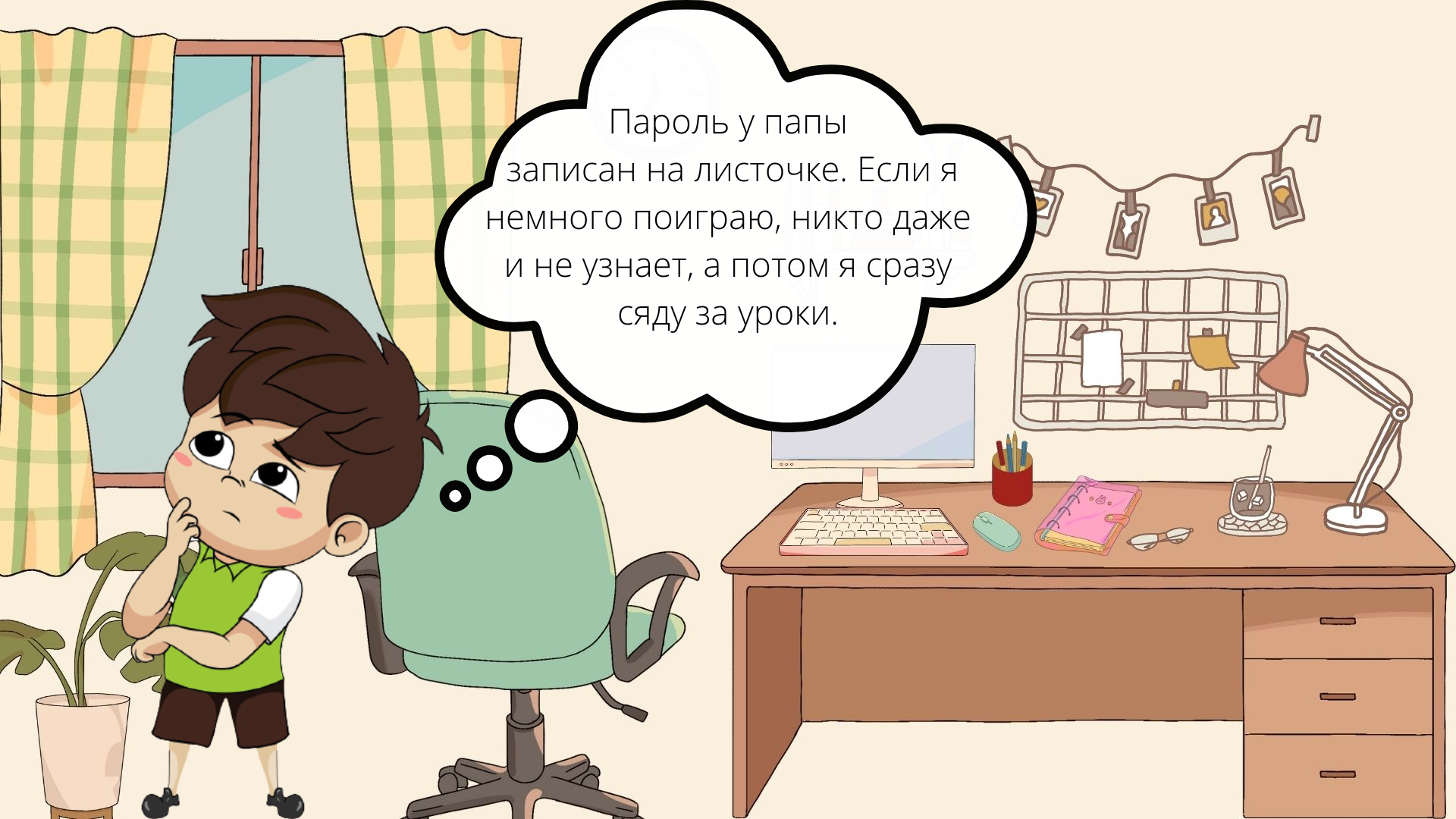 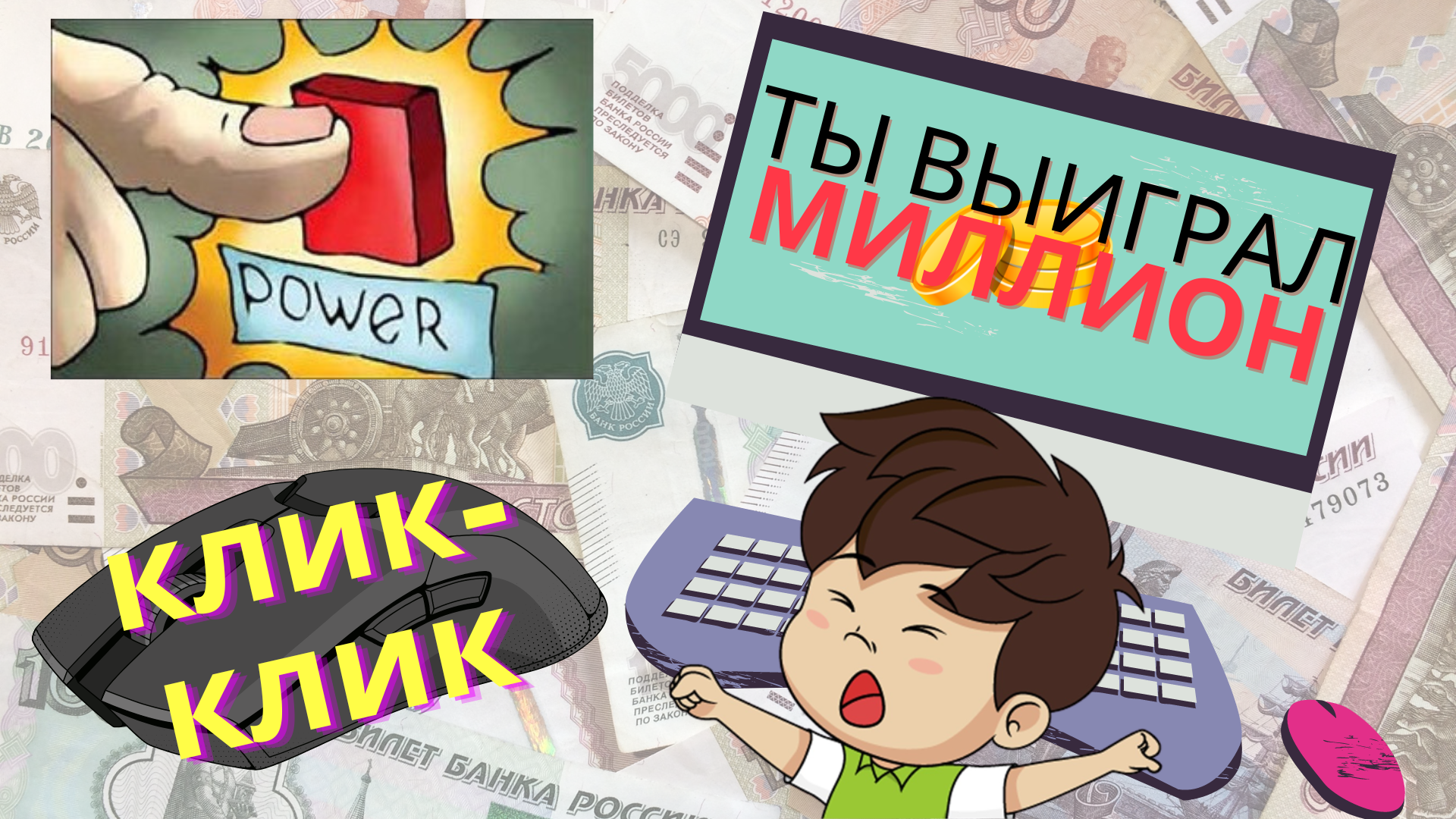 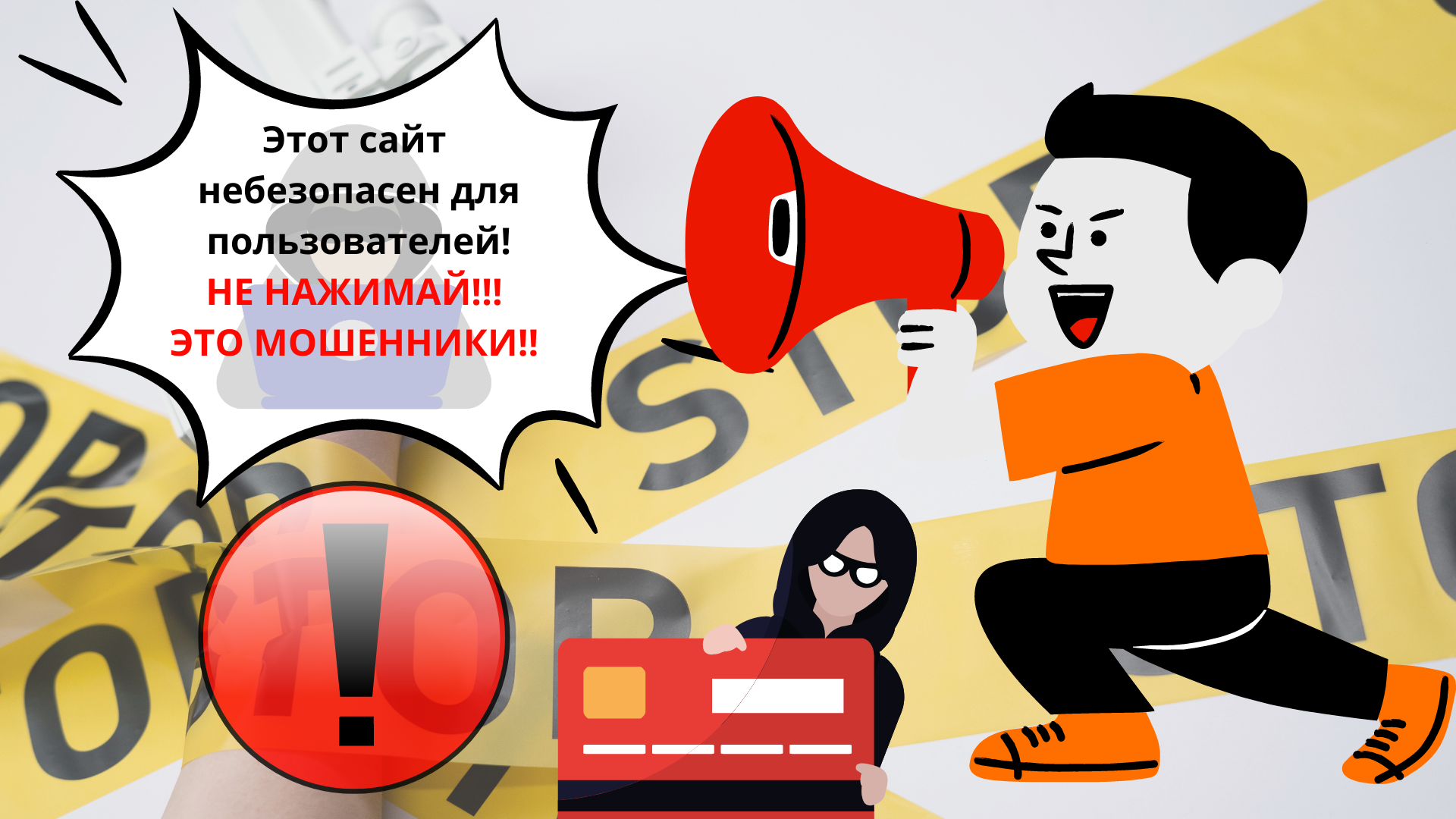 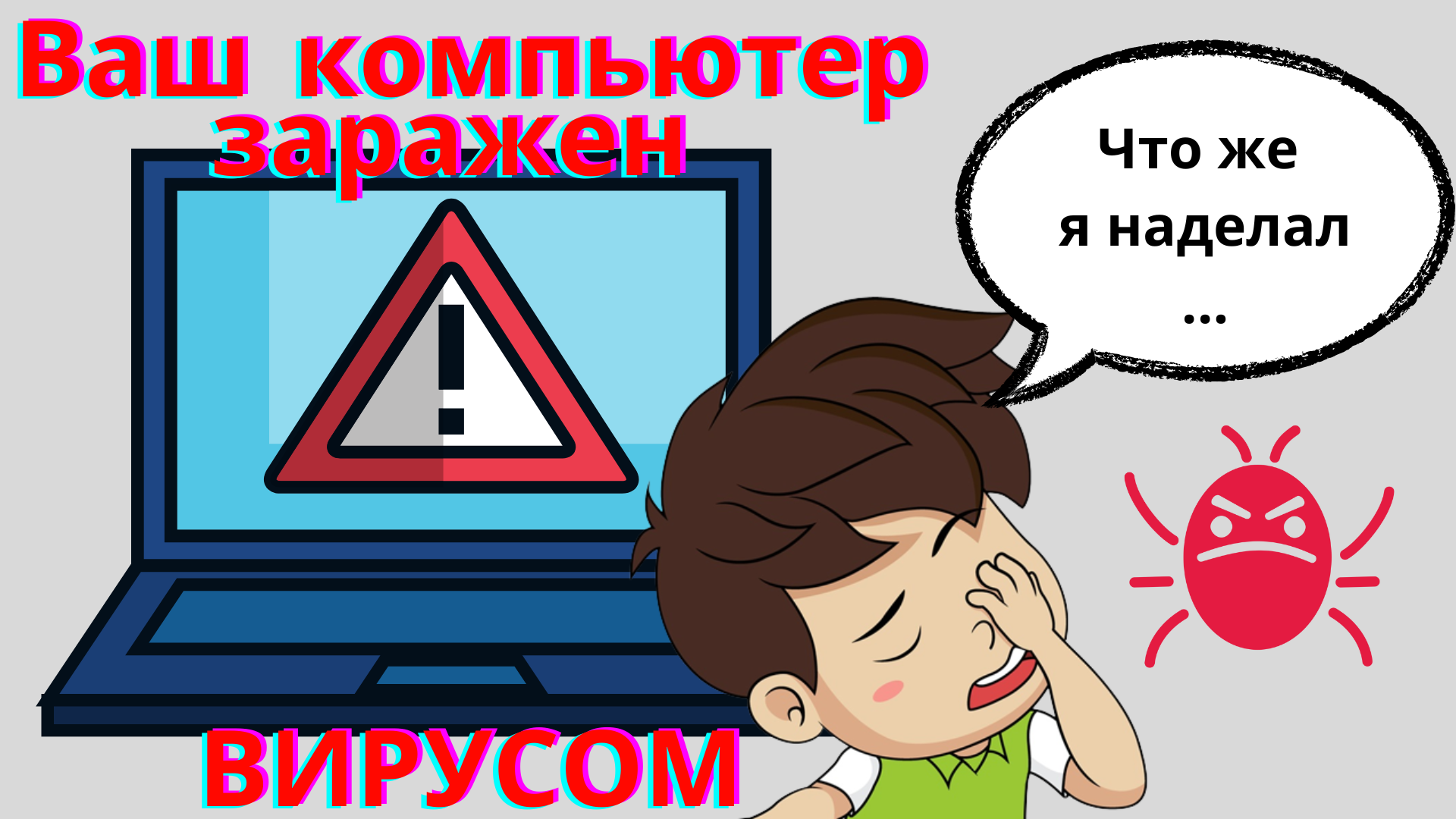 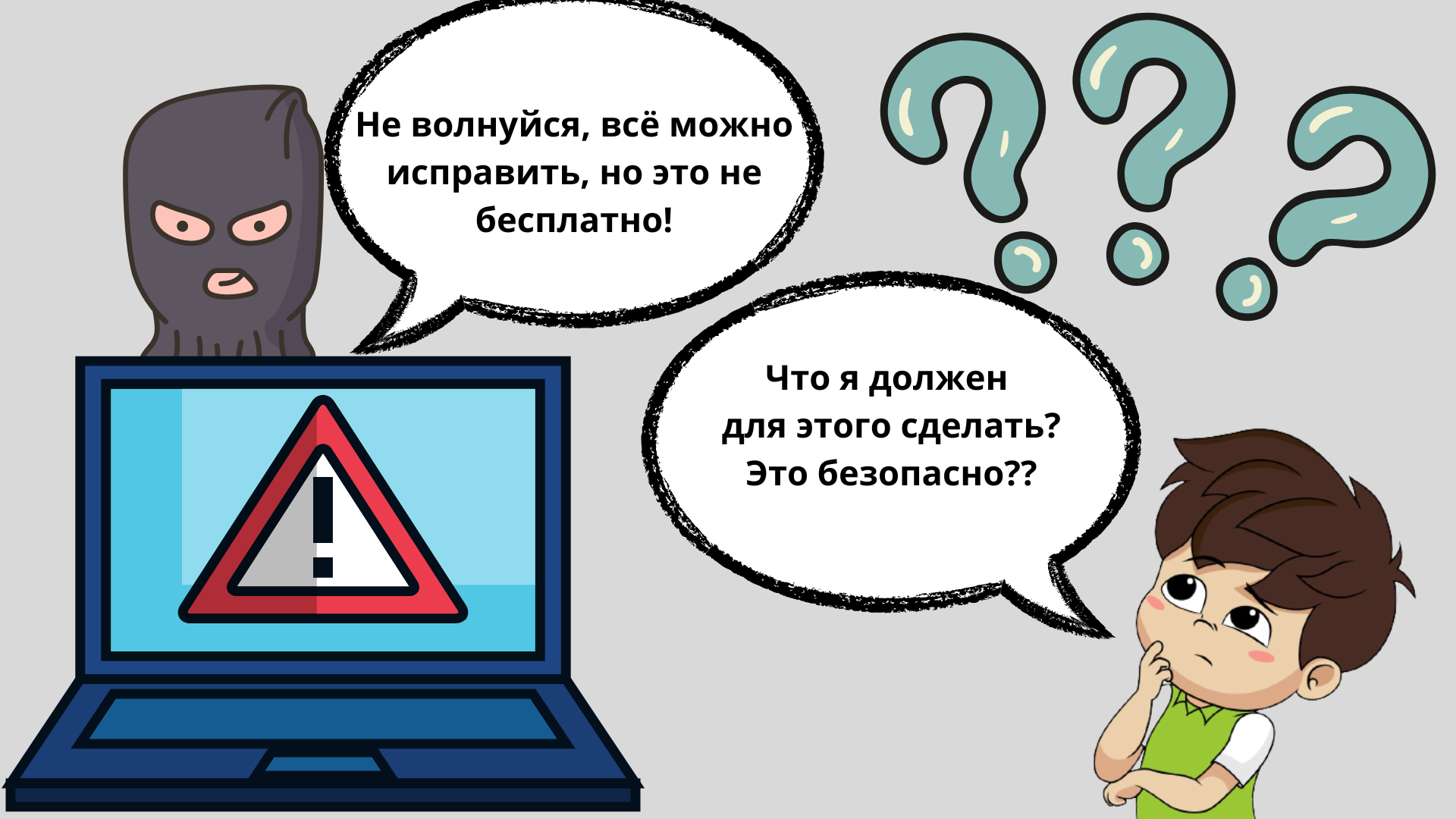 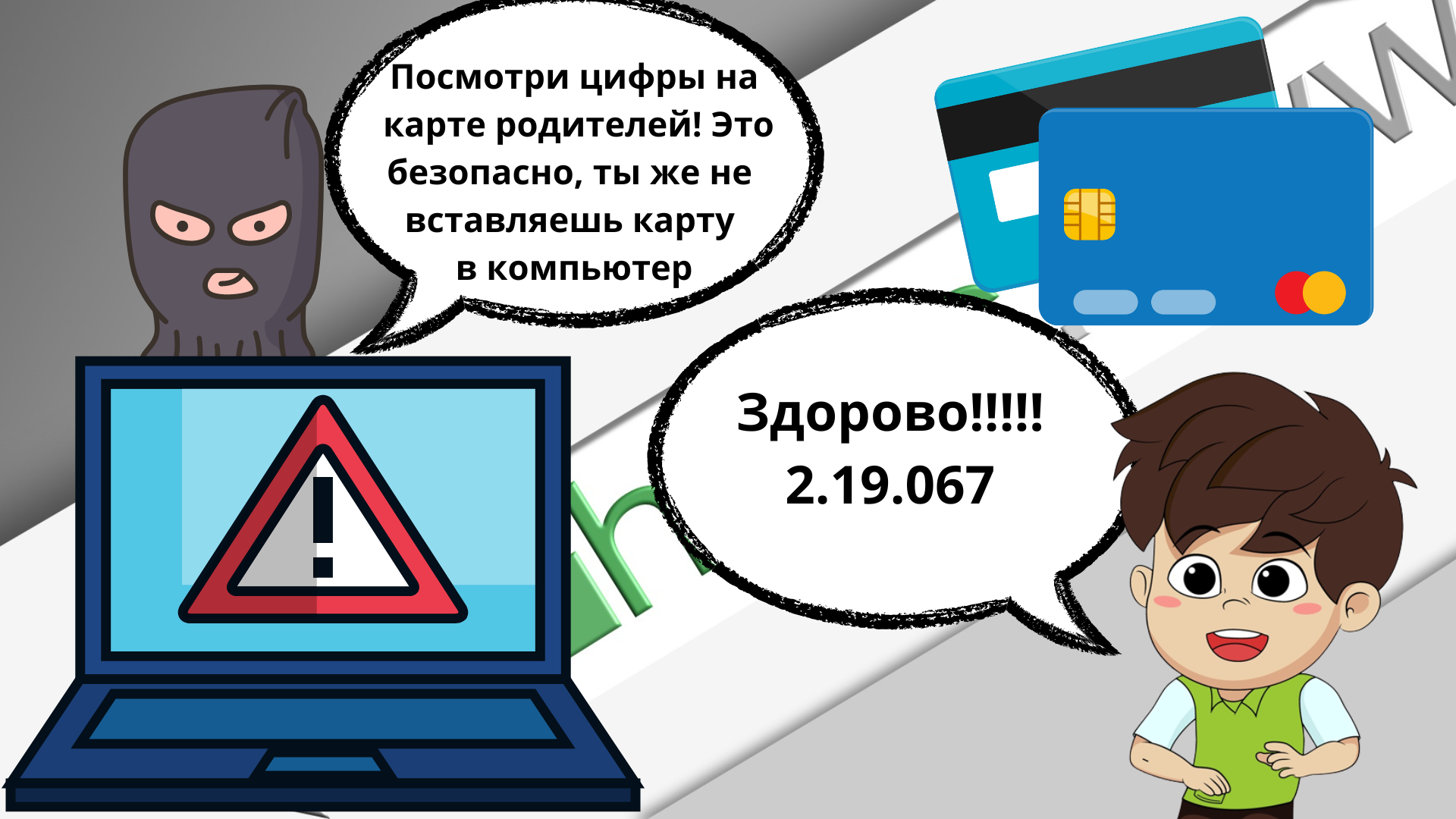 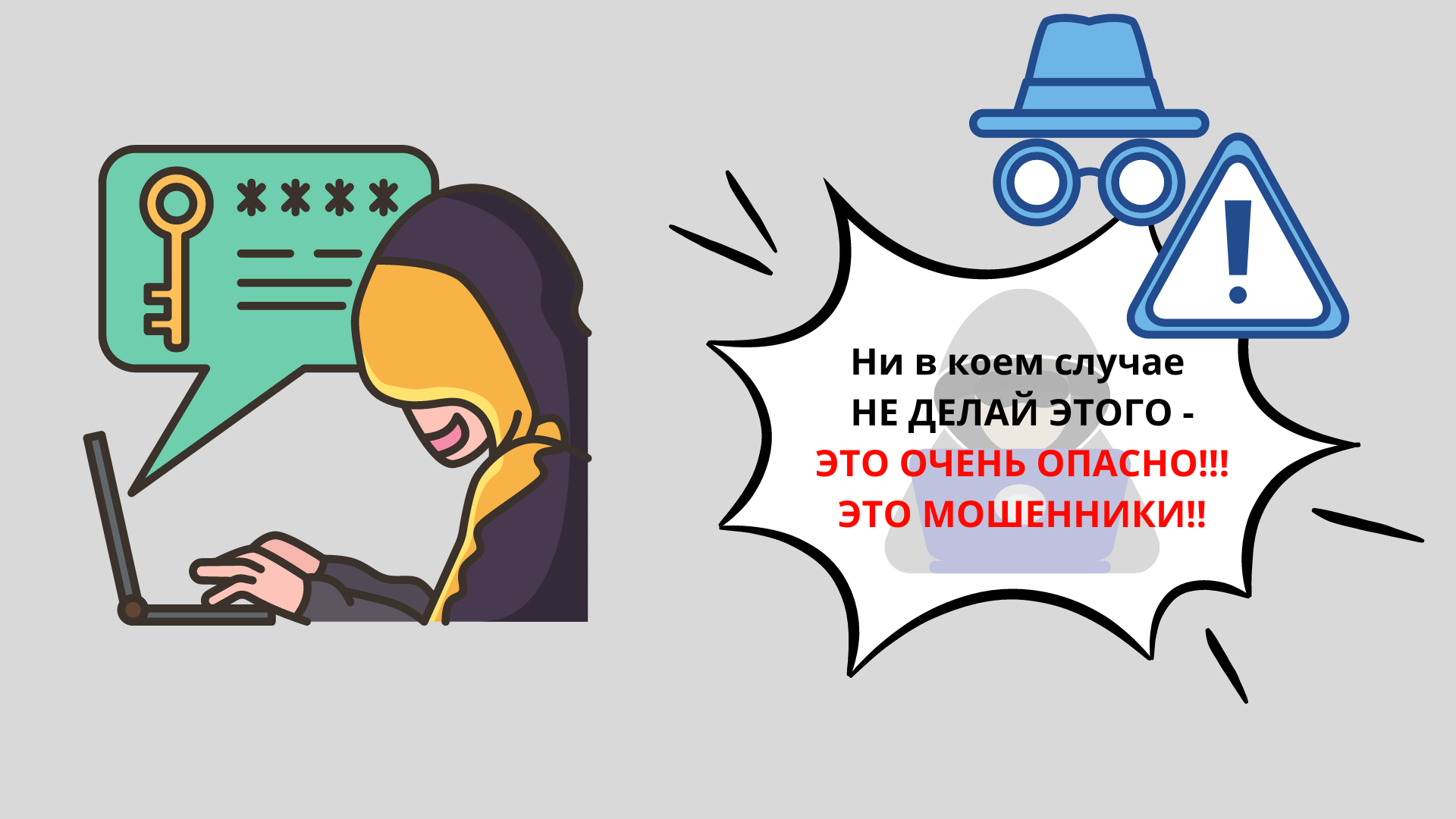 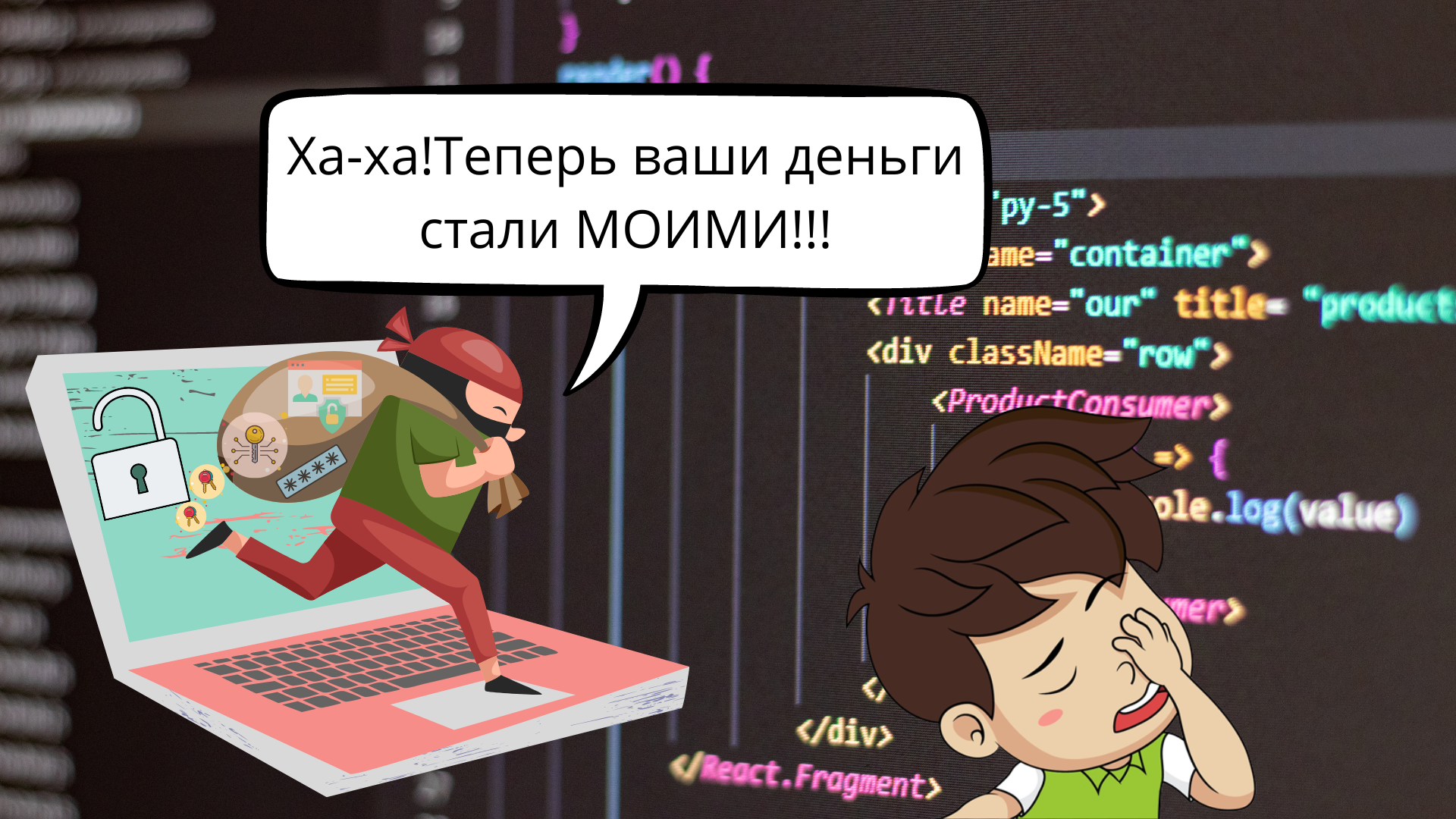 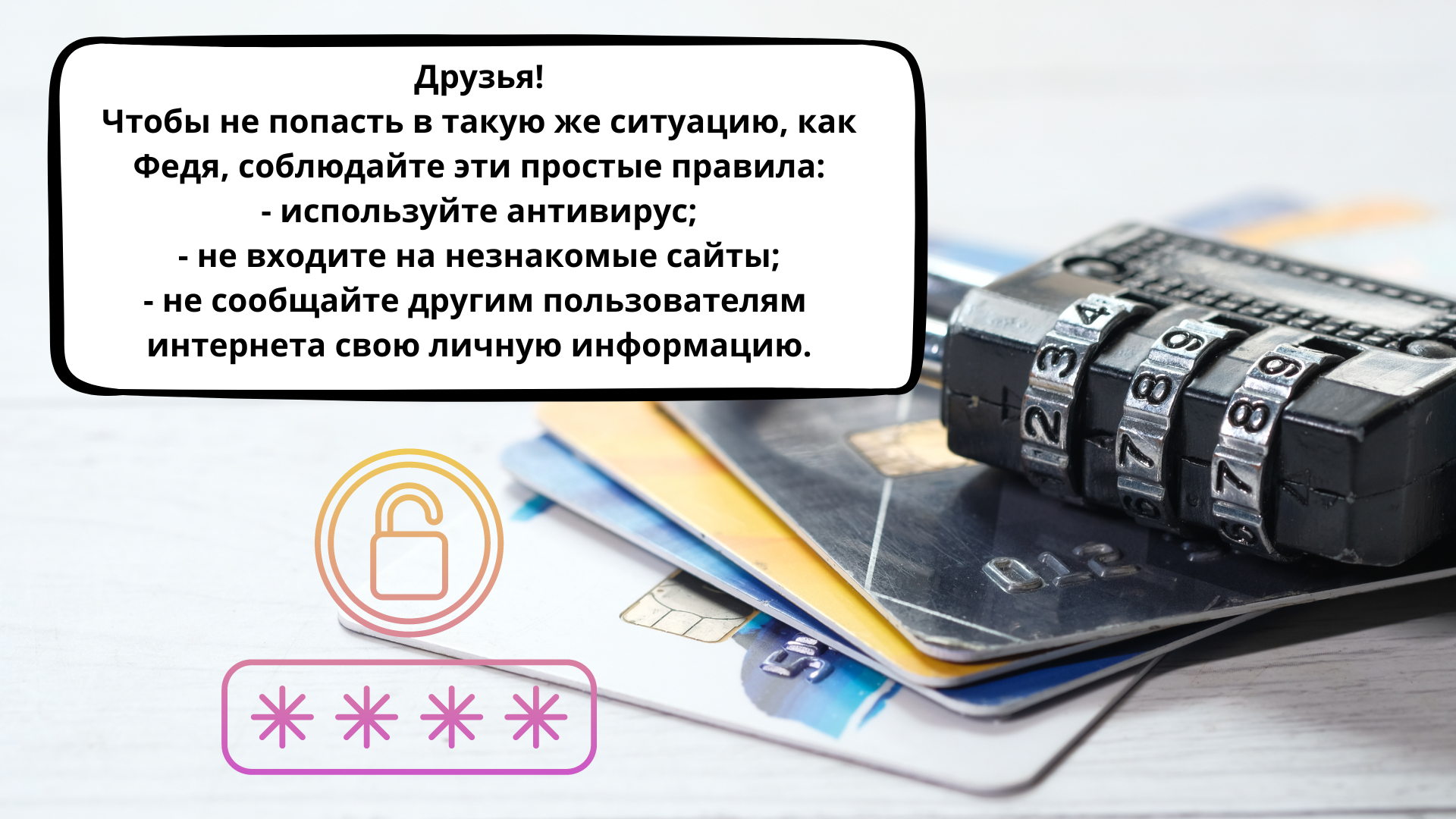